2021 0610 課程
一生活
二音樂
三國語
四數學
2021 0610 課程
一生活
二音樂
三國語
四數學
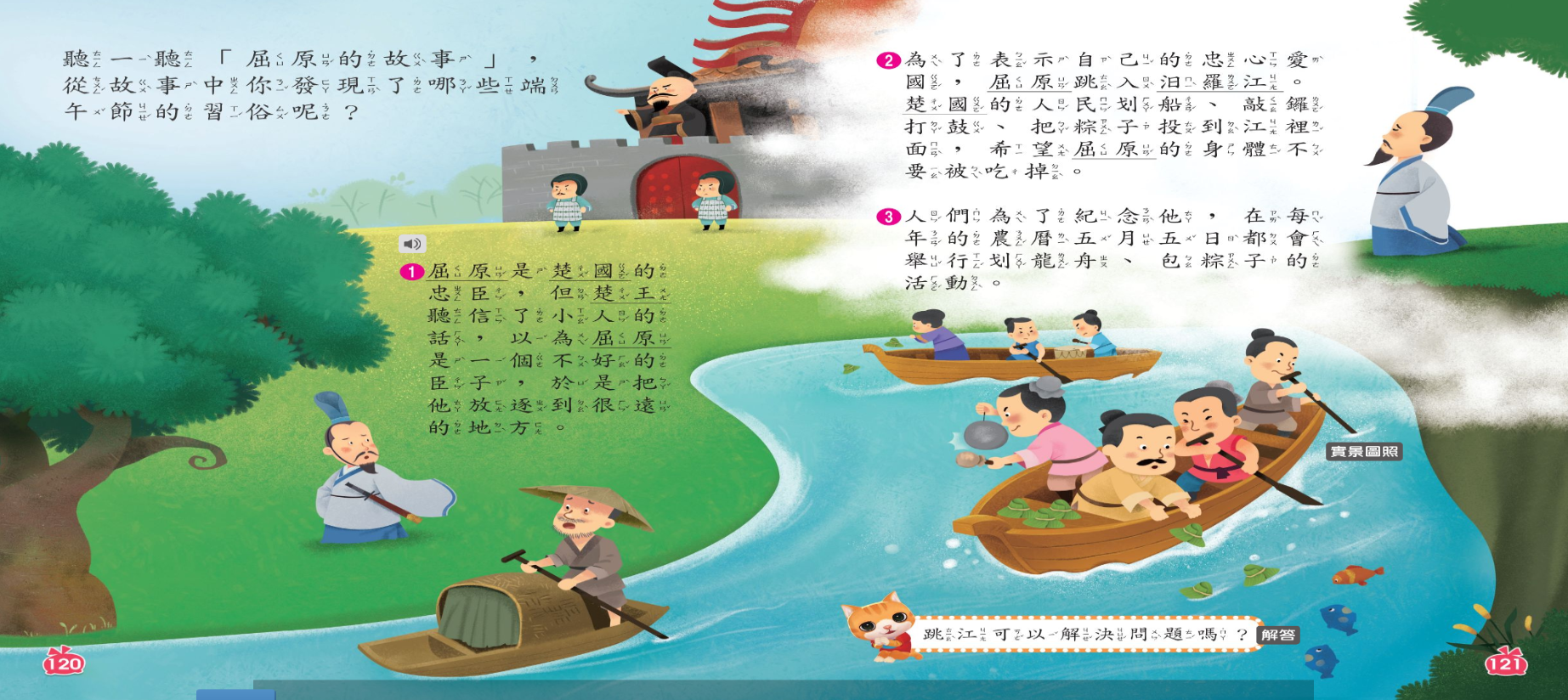 參考動畫：屈原的故事
 https://www.youtube.com/watch?time_continue=6&v=NYWy3UhSpro&feature=emb_logo

屈原跳江可以救他的國家嗎?
屈原的行為讓哪些人傷心？
屈原除了跳江自殺，還能怎麼做來解決問題？

屈原雖然愛國，但是跳江的行為，
不但沒有救國、沒有解決問題，還留下傷心的家人、朋友，
想想看，怎麼做會更好?
接下來
換你看著圖片
由你來說故事
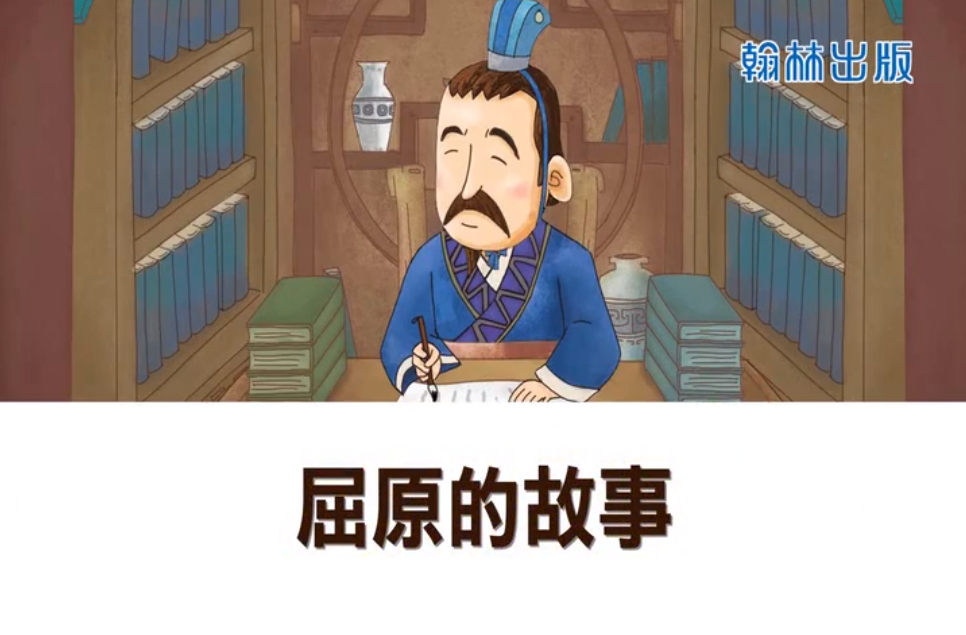 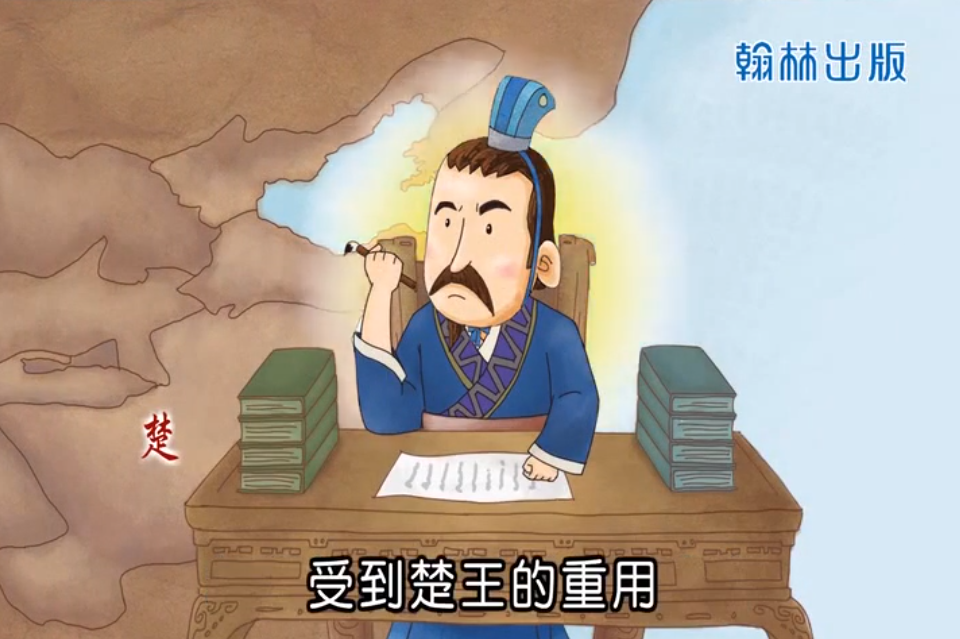 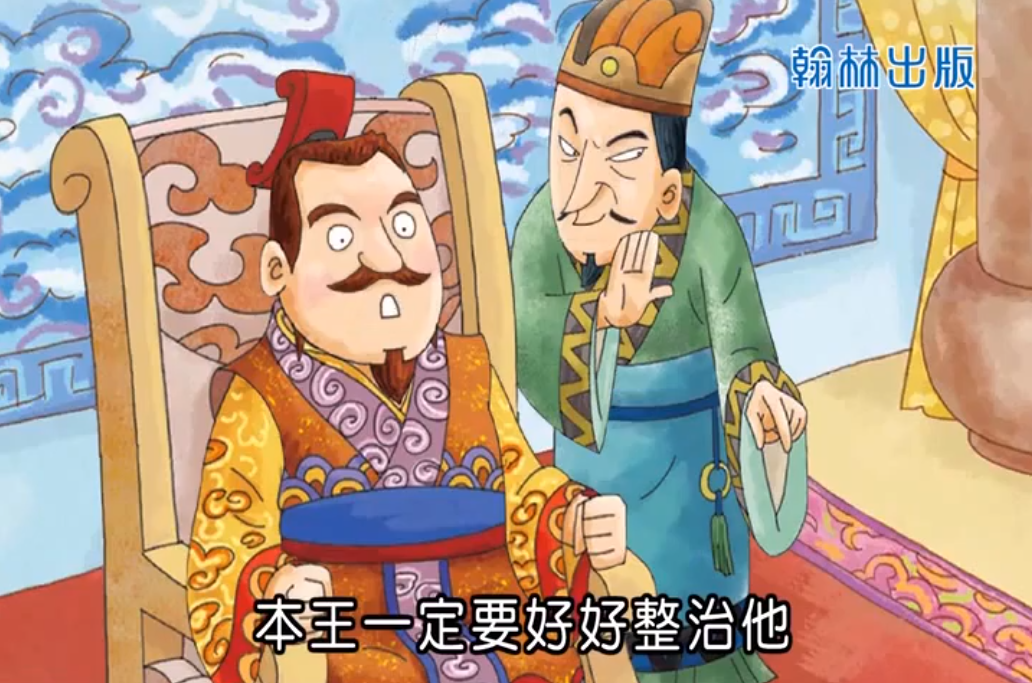 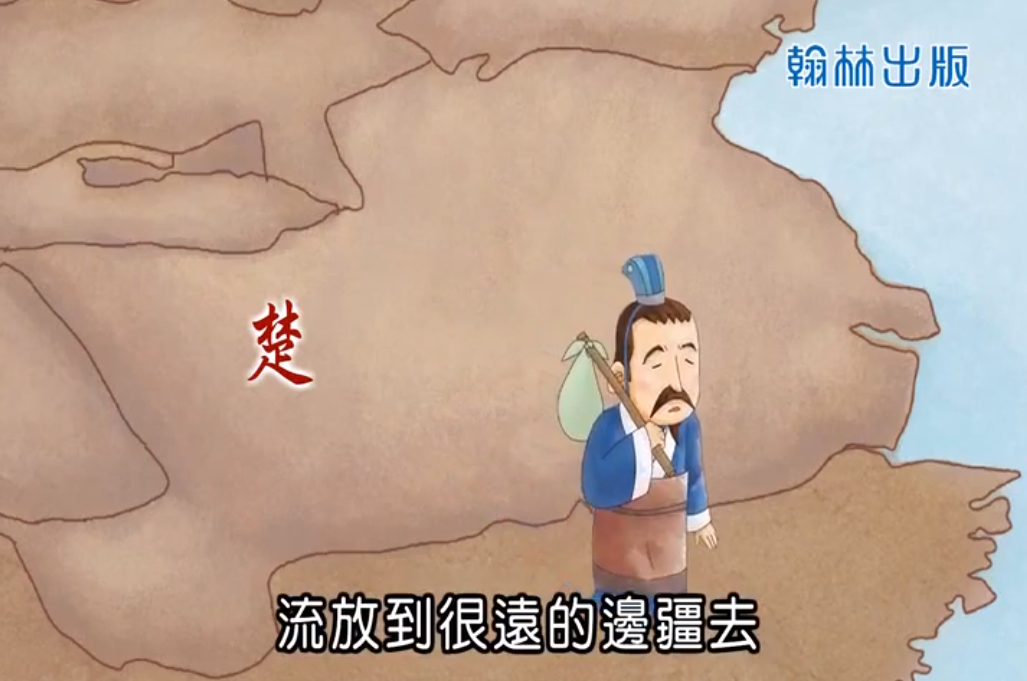 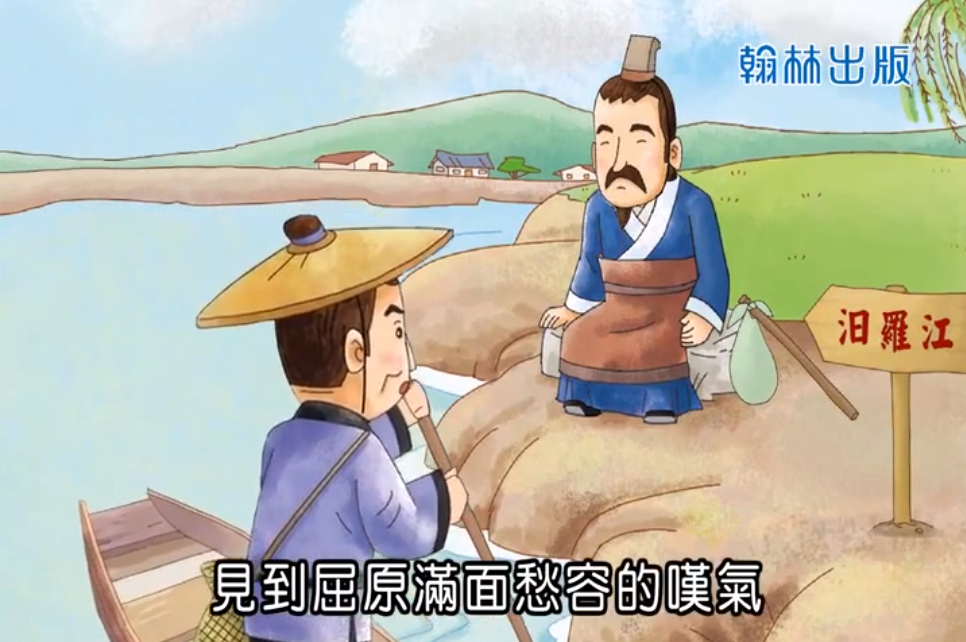 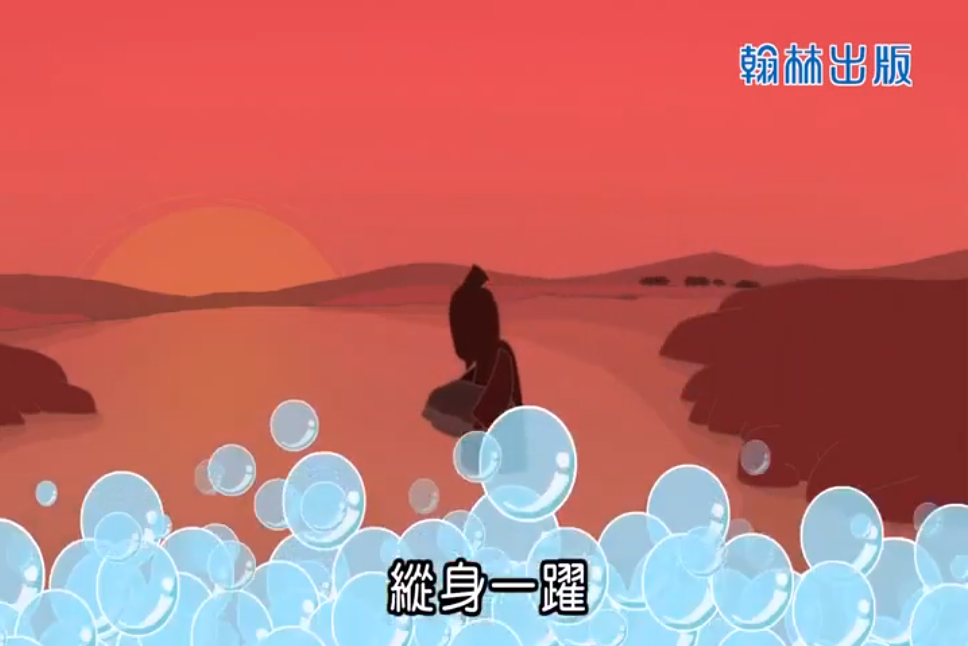 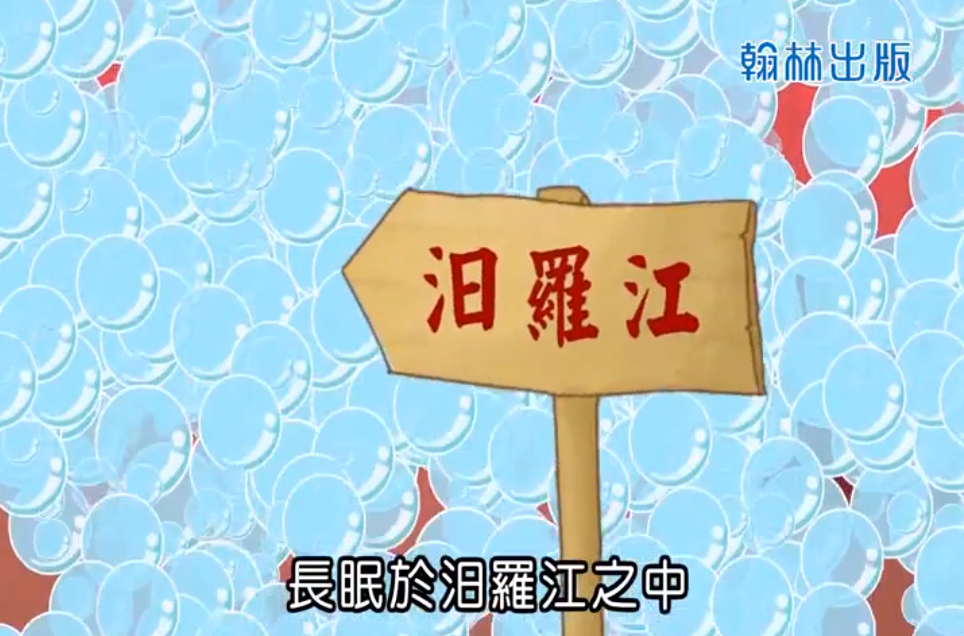 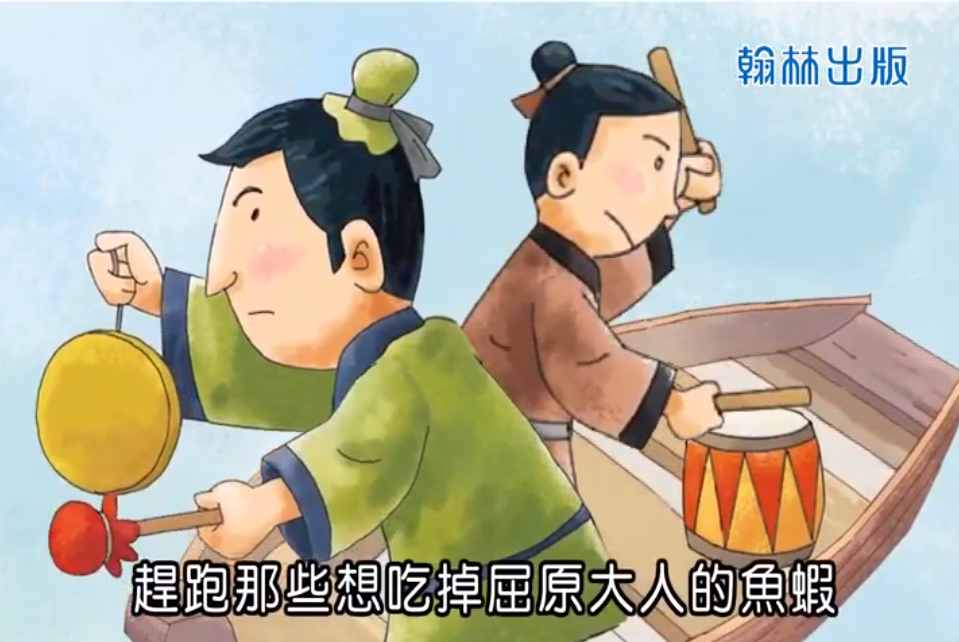 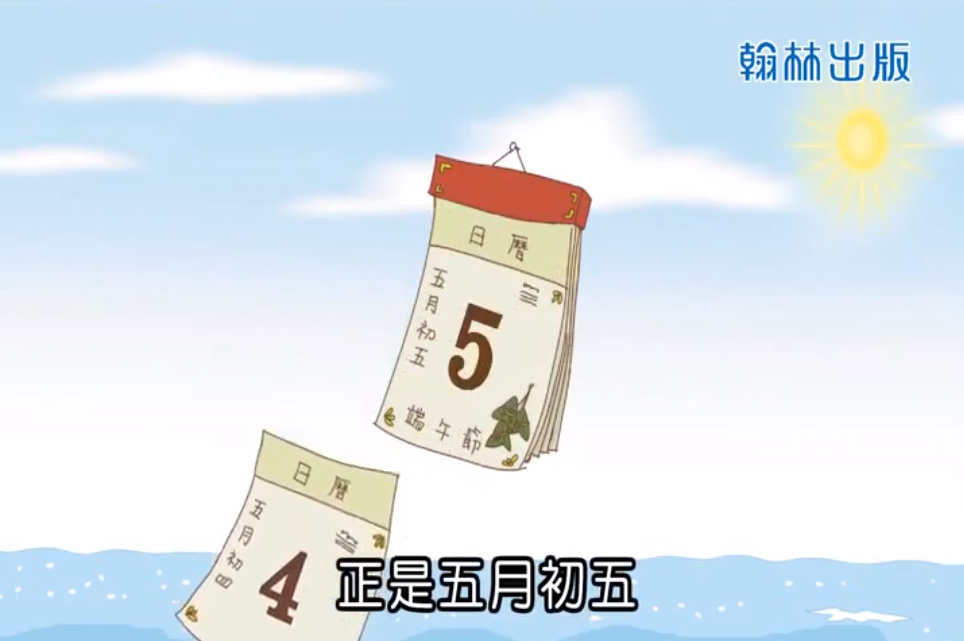 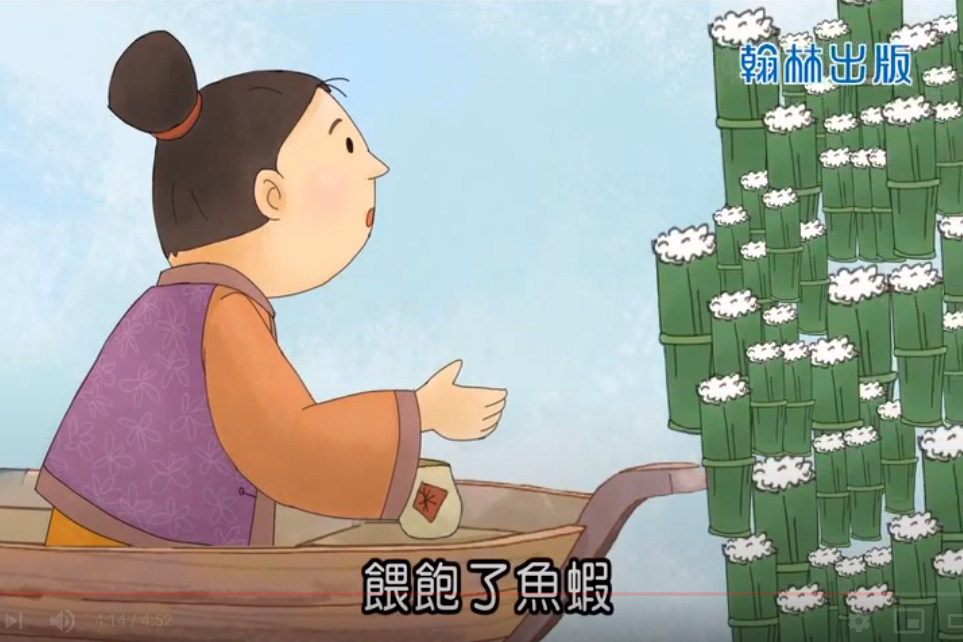 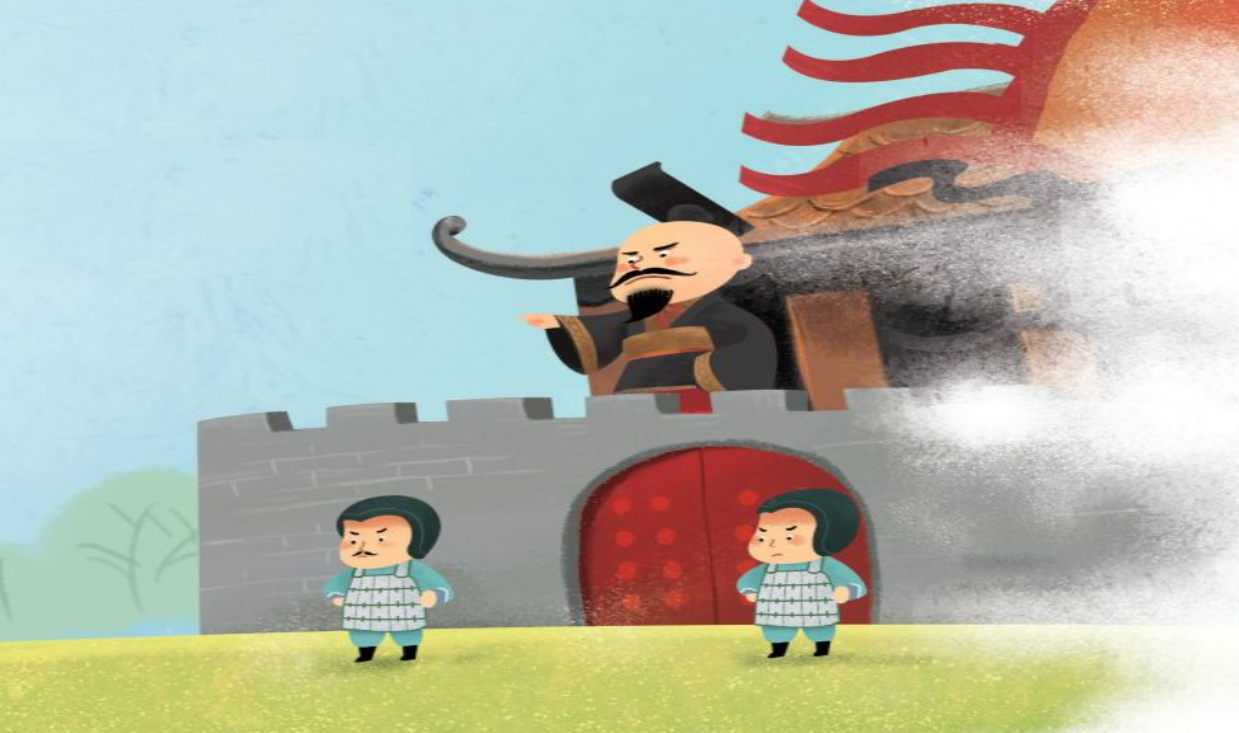 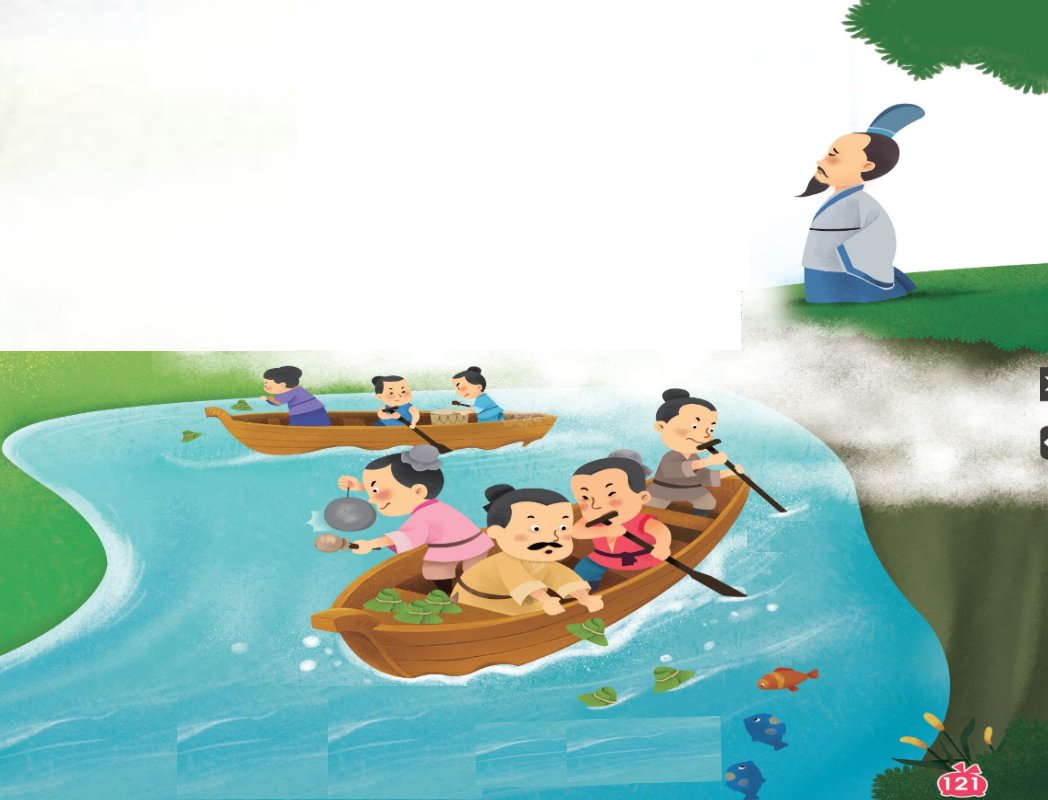 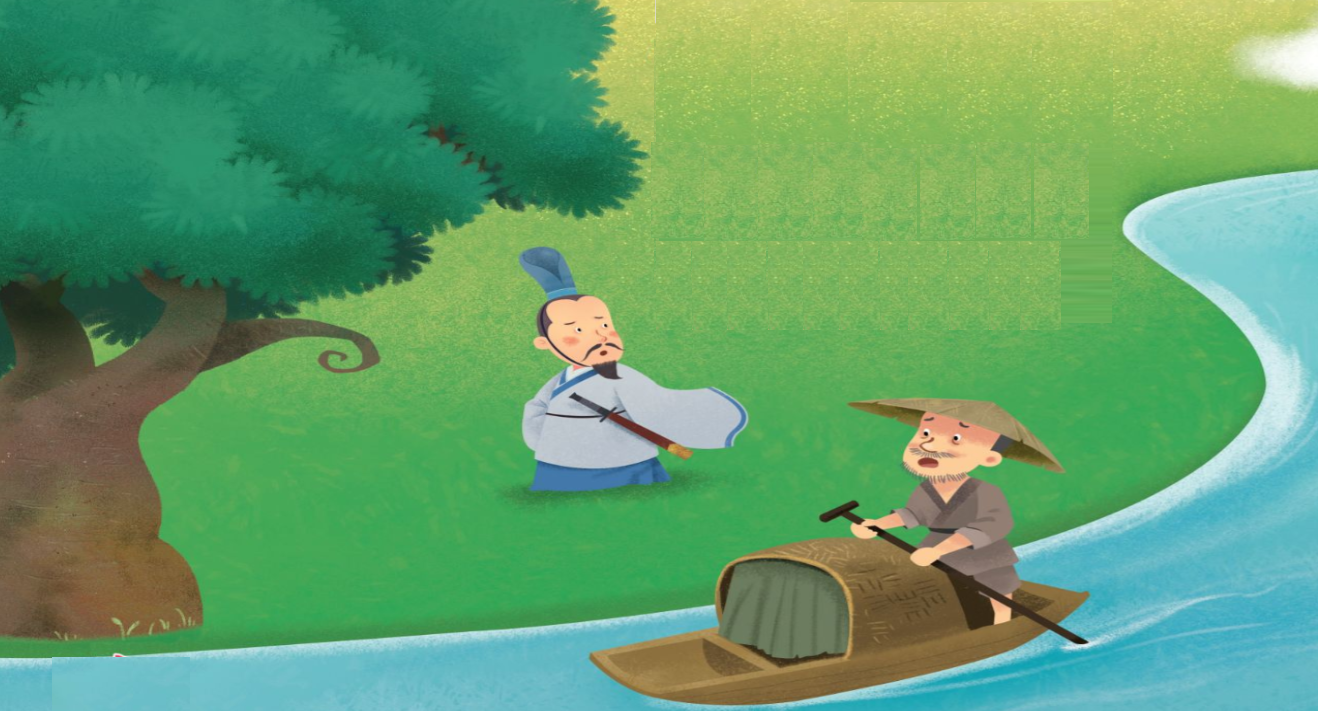 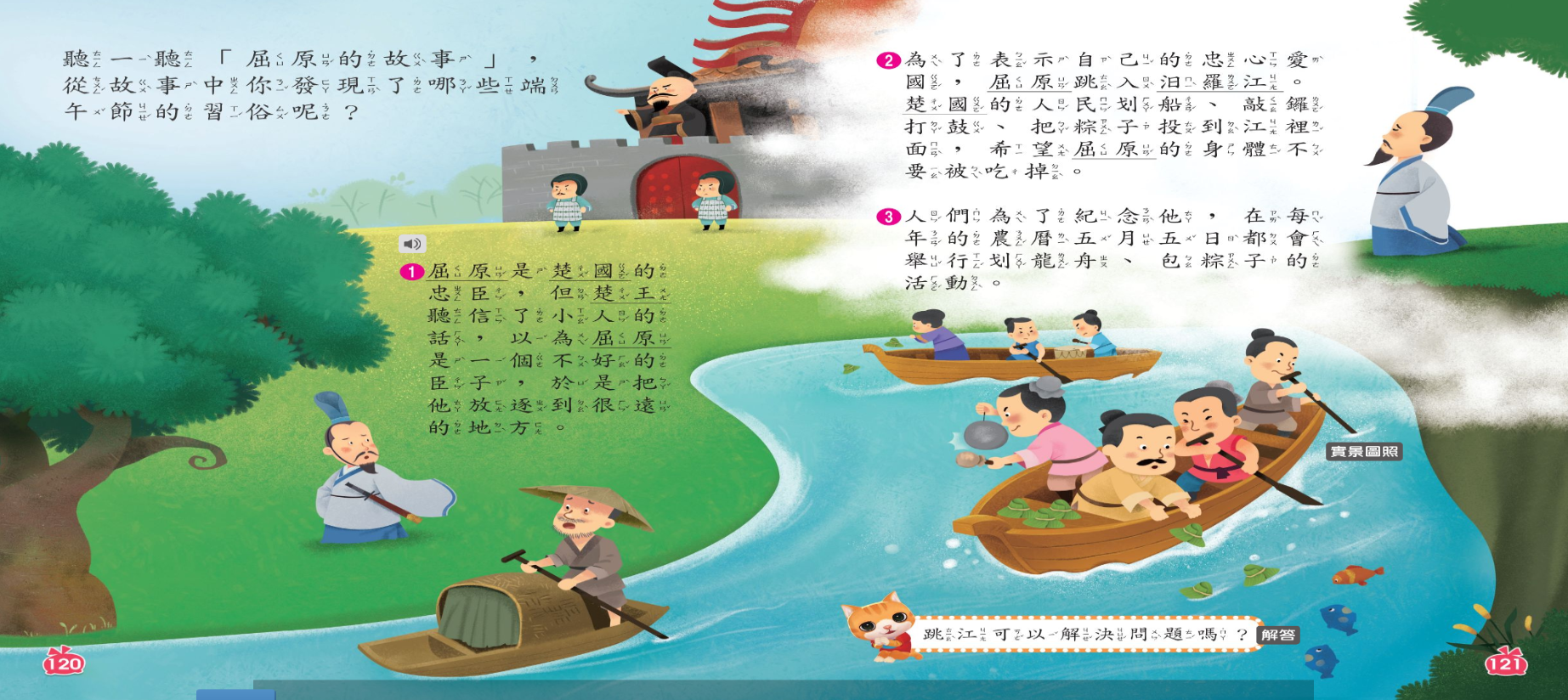 2021 0610 課程
一生活
二音樂
三國語
四數學
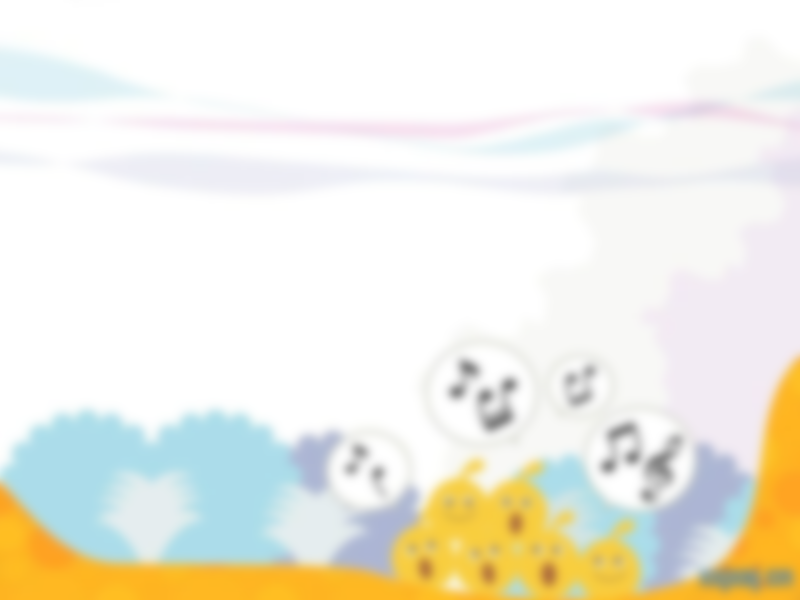 一年級音樂                  第三週
歌曲
曲目1.夏夜P146
歌唱練習
步驟一、請自已念熟歌詞
步驟一、請與範唱一同練唱
步驟二、請與伴奏音樂自已練唱
曲目1.過端午P122(複習)
歌唱練習
步驟一、請與範唱一同練唱
步驟二、請與伴奏音樂自已練唱
步驟三、請跟著MV一起跳舞
節奏練習
請與影片一同練習，用手拍打節奏P123
音樂欣賞
聖桑動物狂歡節18:41-26:40
2021 0610 課程
一生活
二音樂
三國語
四數學
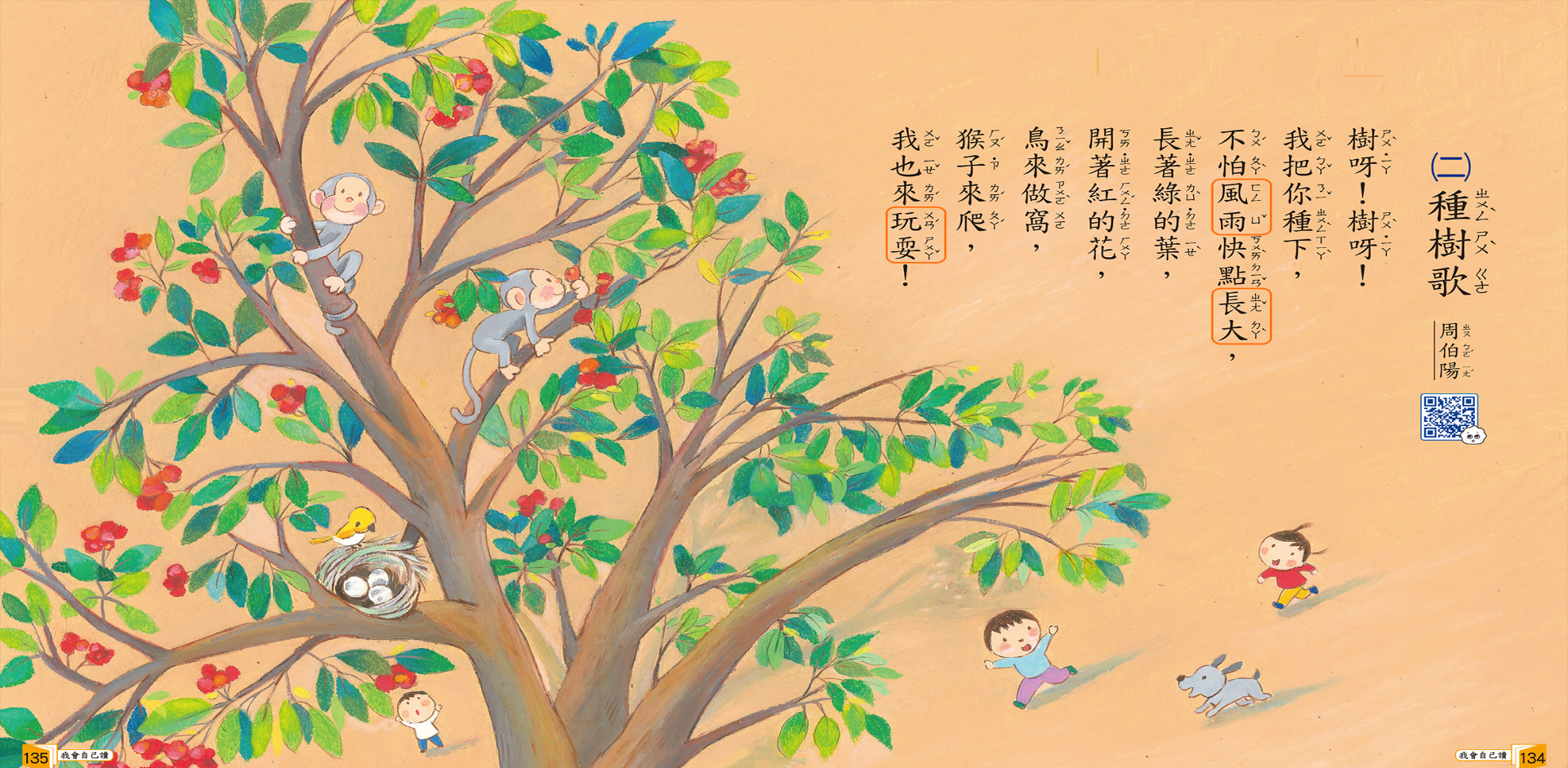 教學動畫：種樹歌 伴唱版https://www.youtube.com/watch?v=Bq4hgFsluOU
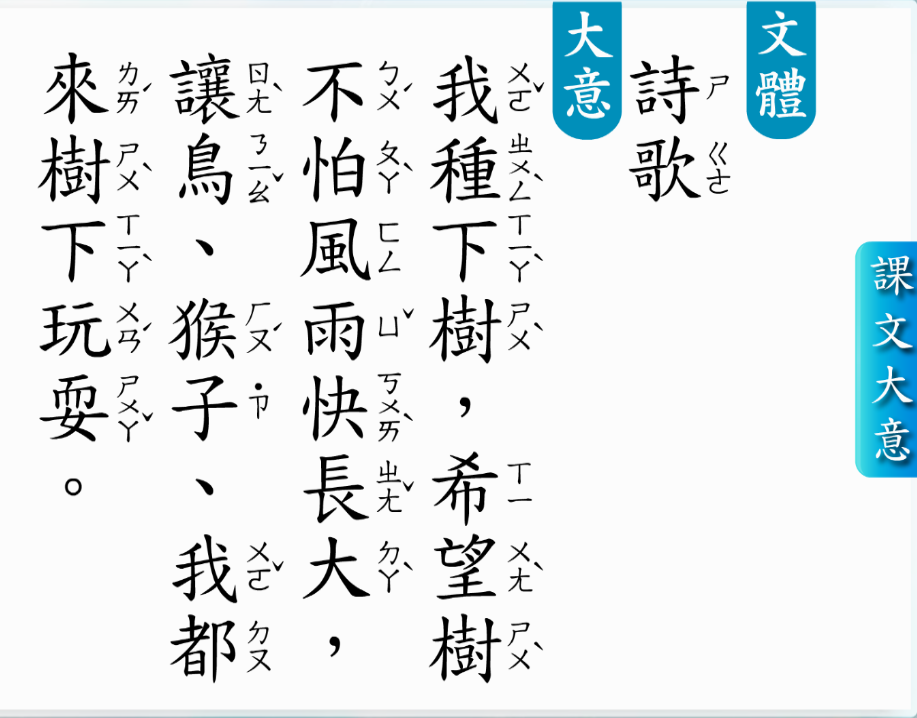 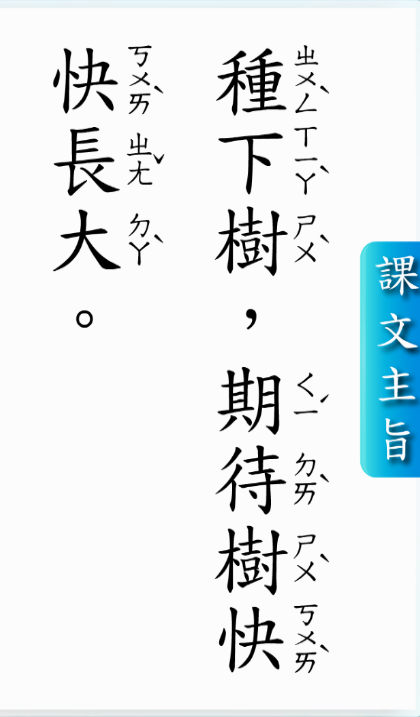 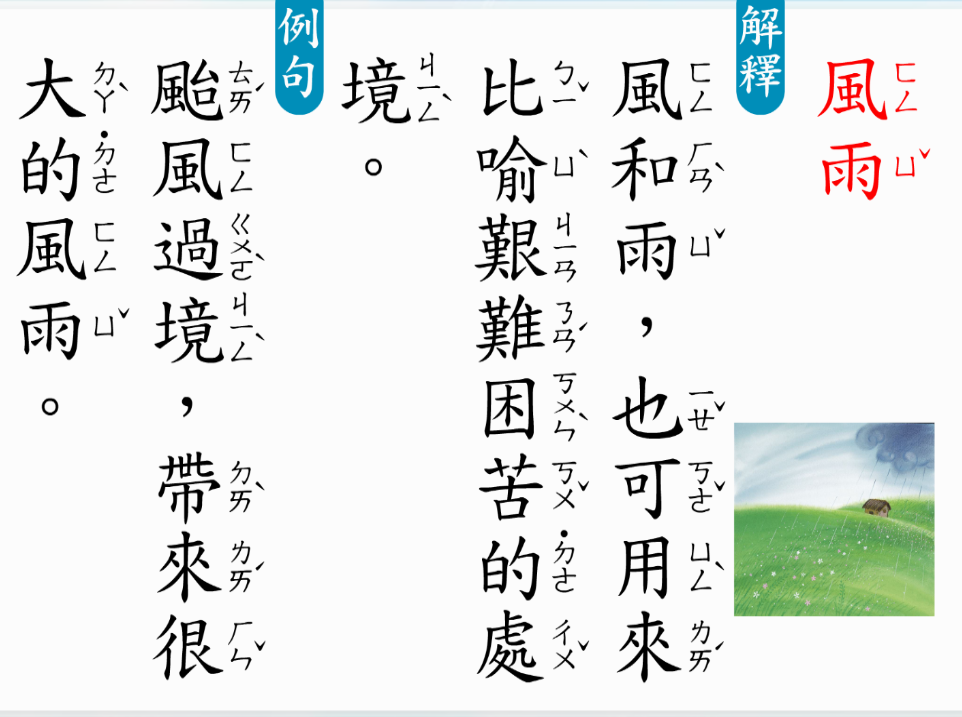 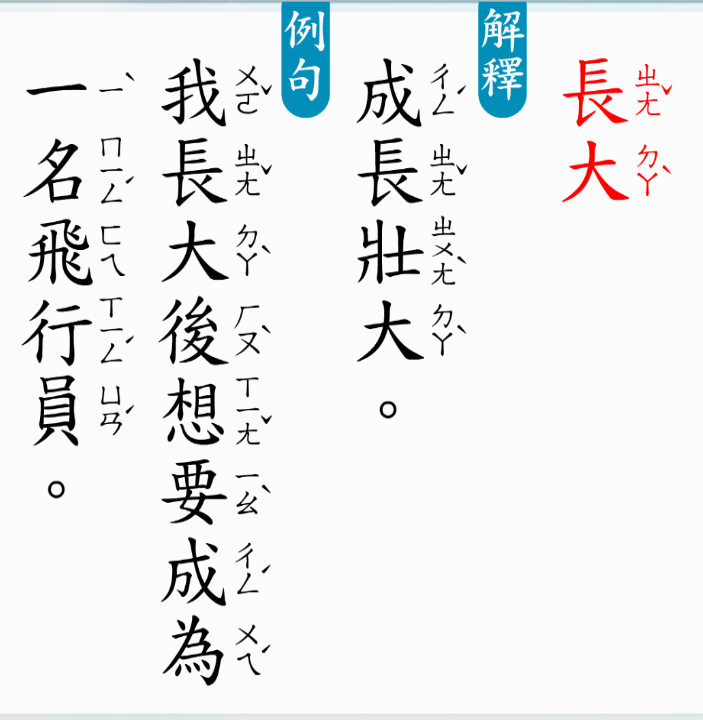 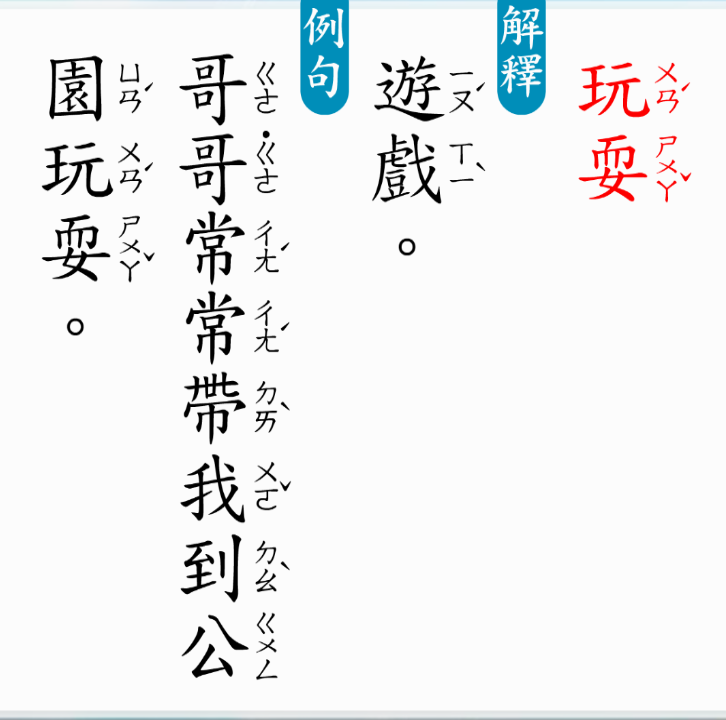 1917
周伯陽爺爺󠇡
    年在新竹市出生
曾經擔任
新竹國小  內湖國小
沙坑國小  東門國小
南寮國小  陸豐國小
「妹  妹󠇡背󠇡著  洋  娃  娃󠇡」
「娃  娃󠇡國」
    也 都 是 周 爺 爺󠇡創 作 的 唷
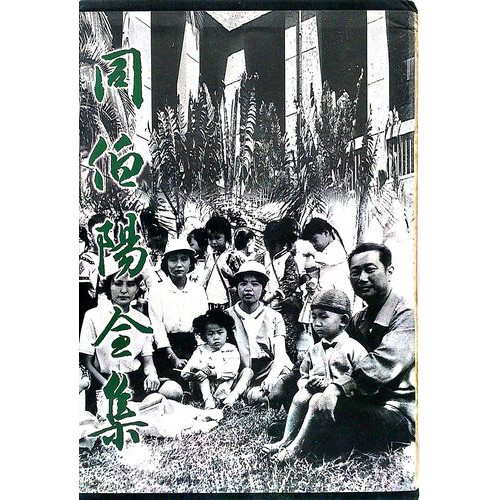 的校長󠇡
參考歌曲：妹妹󠇡背󠇡著洋娃娃󠇡
https://www.youtube.com/watch?v=8_lTMs0Y4bw

參考歌曲：娃娃󠇡國
https://www.youtube.com/watch?v=2s0YGDUObsc
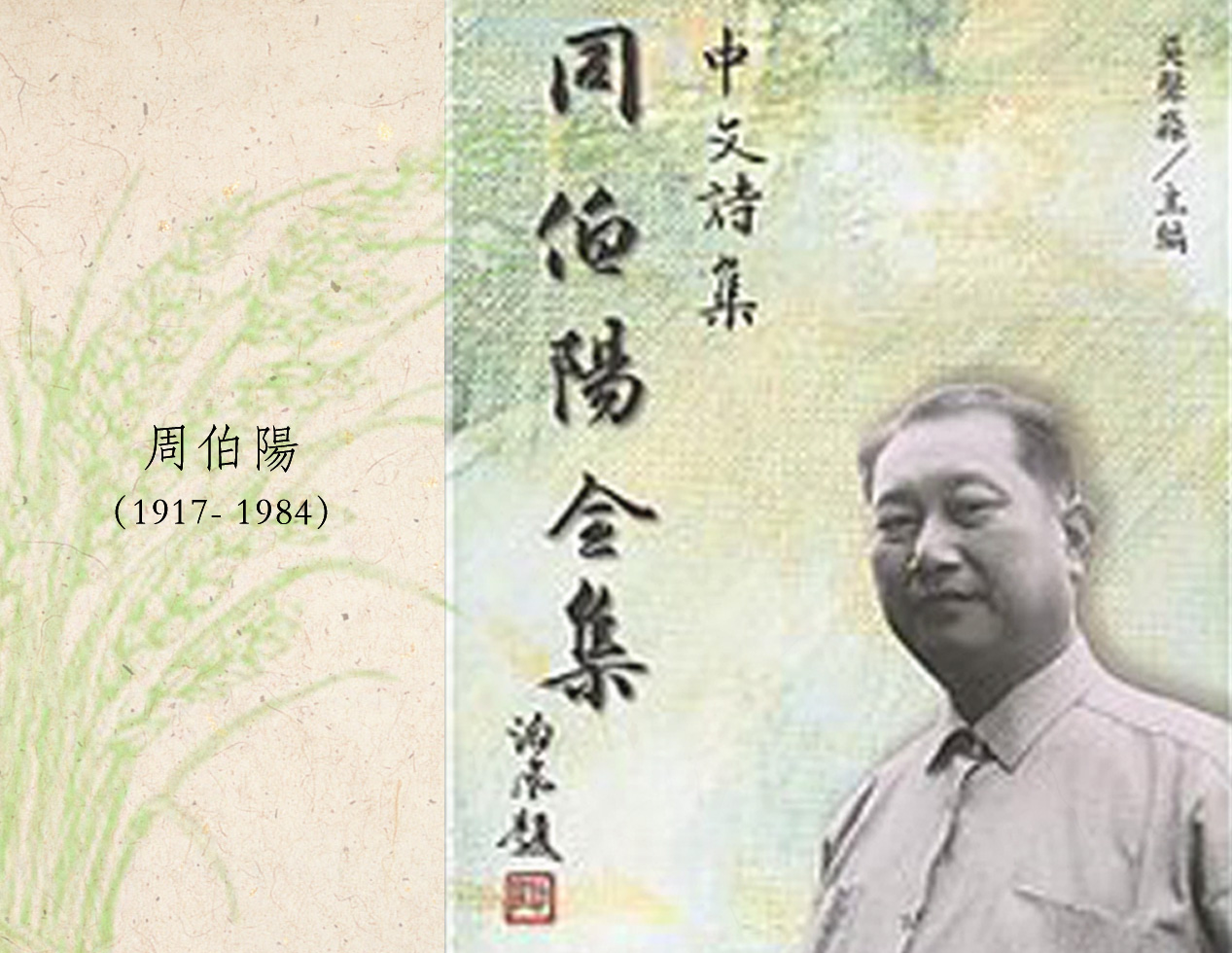 2021 0610 課程
一生活
二音樂
三國語
四數學
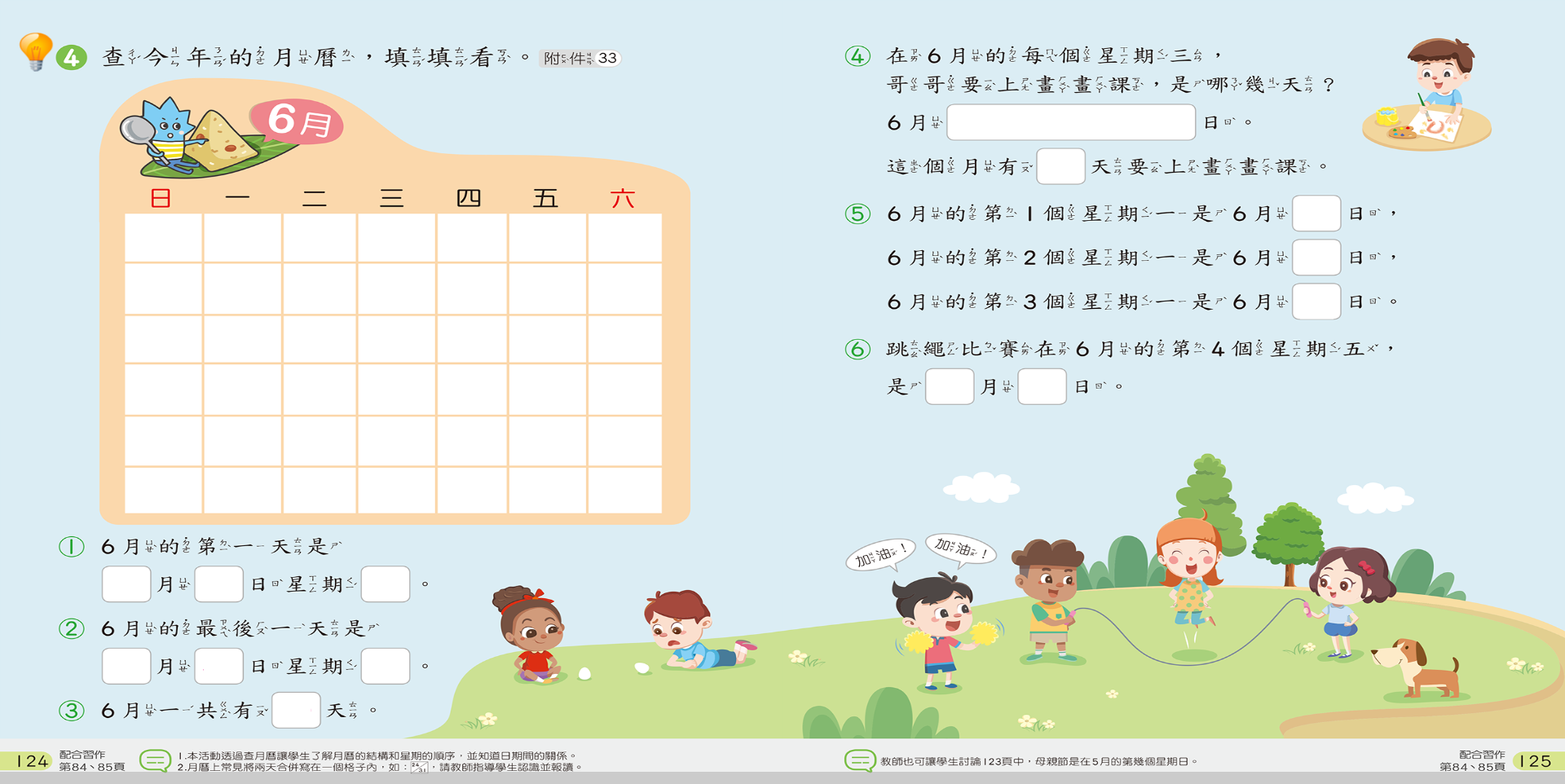 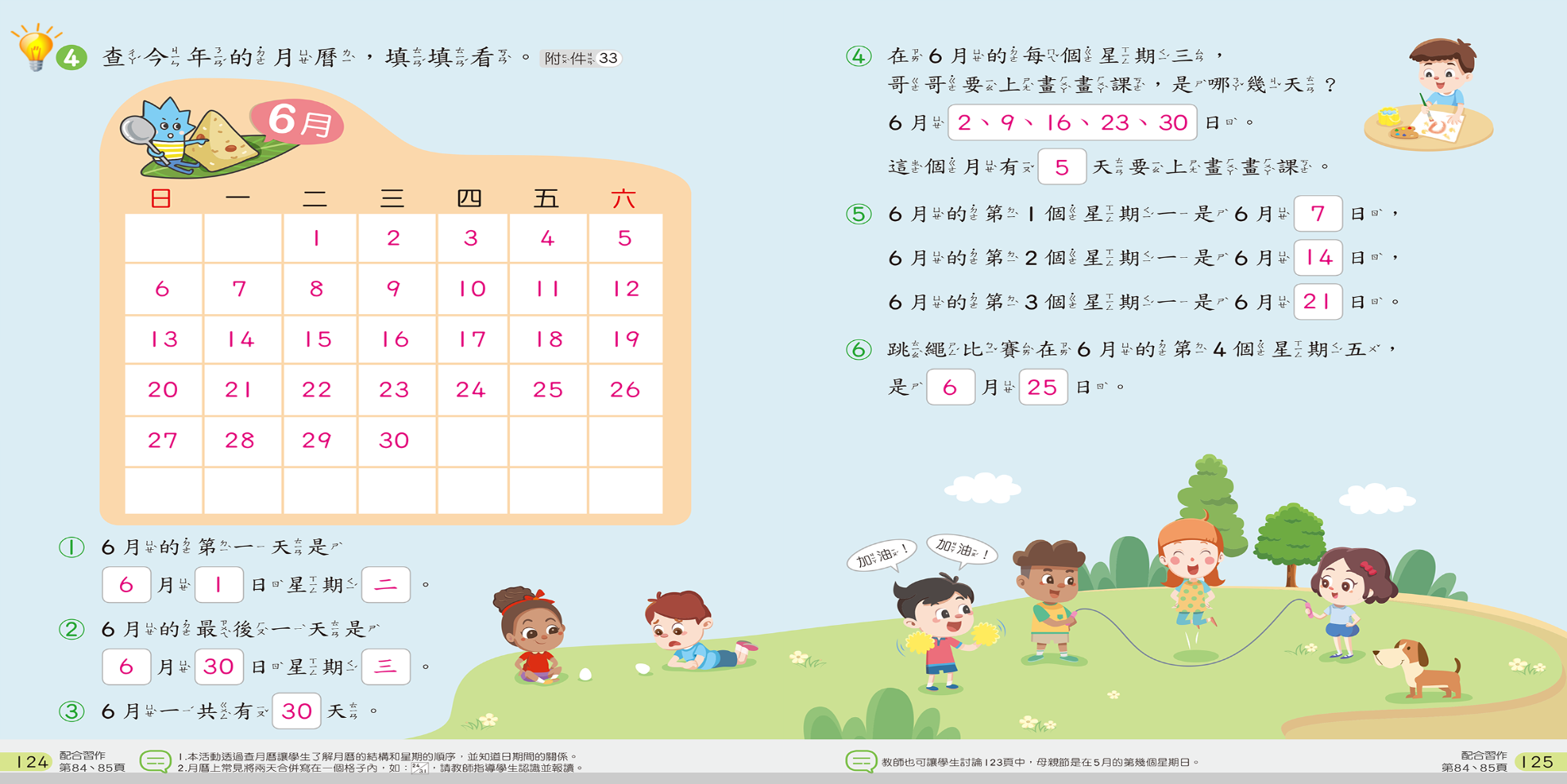 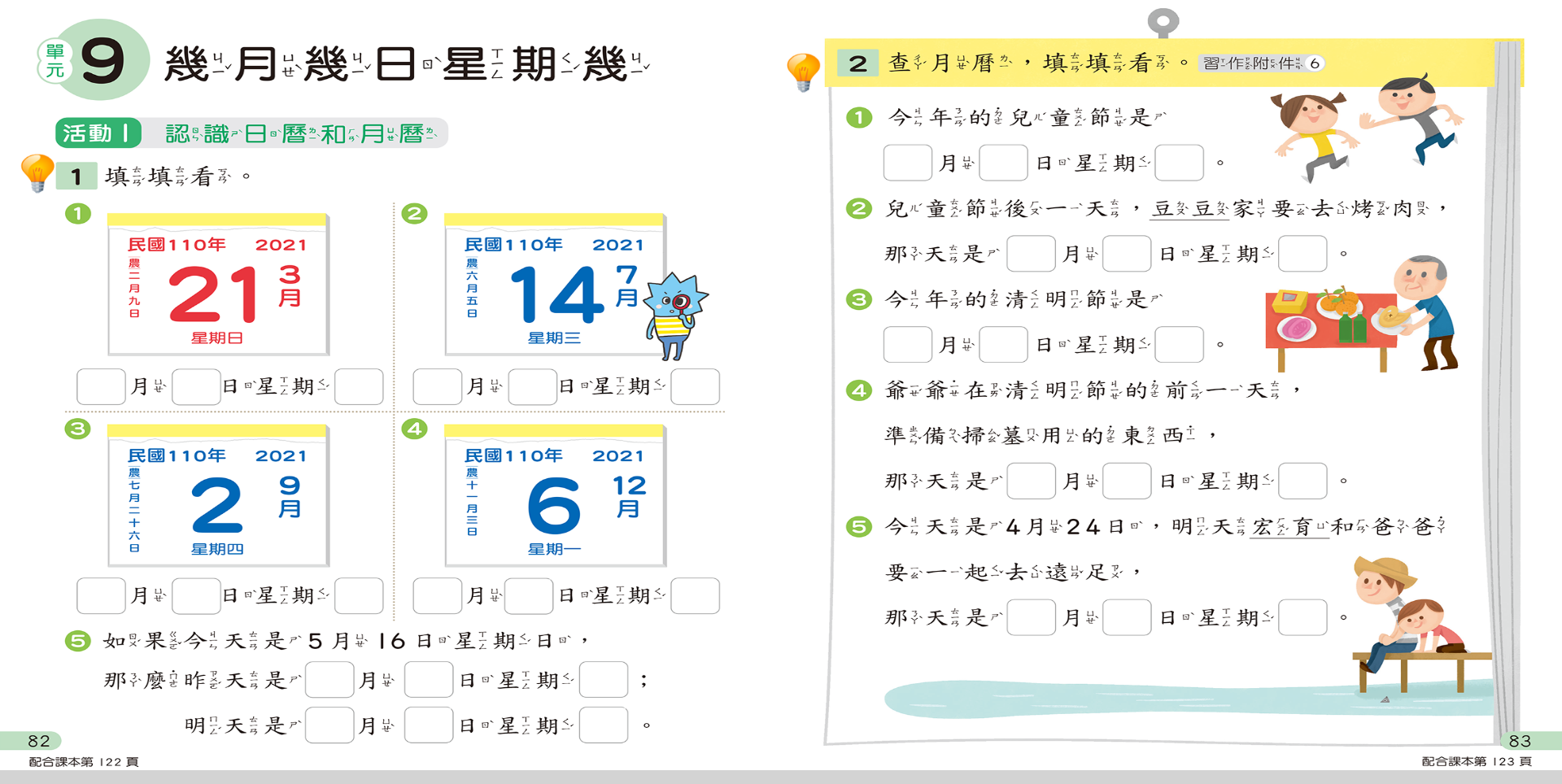 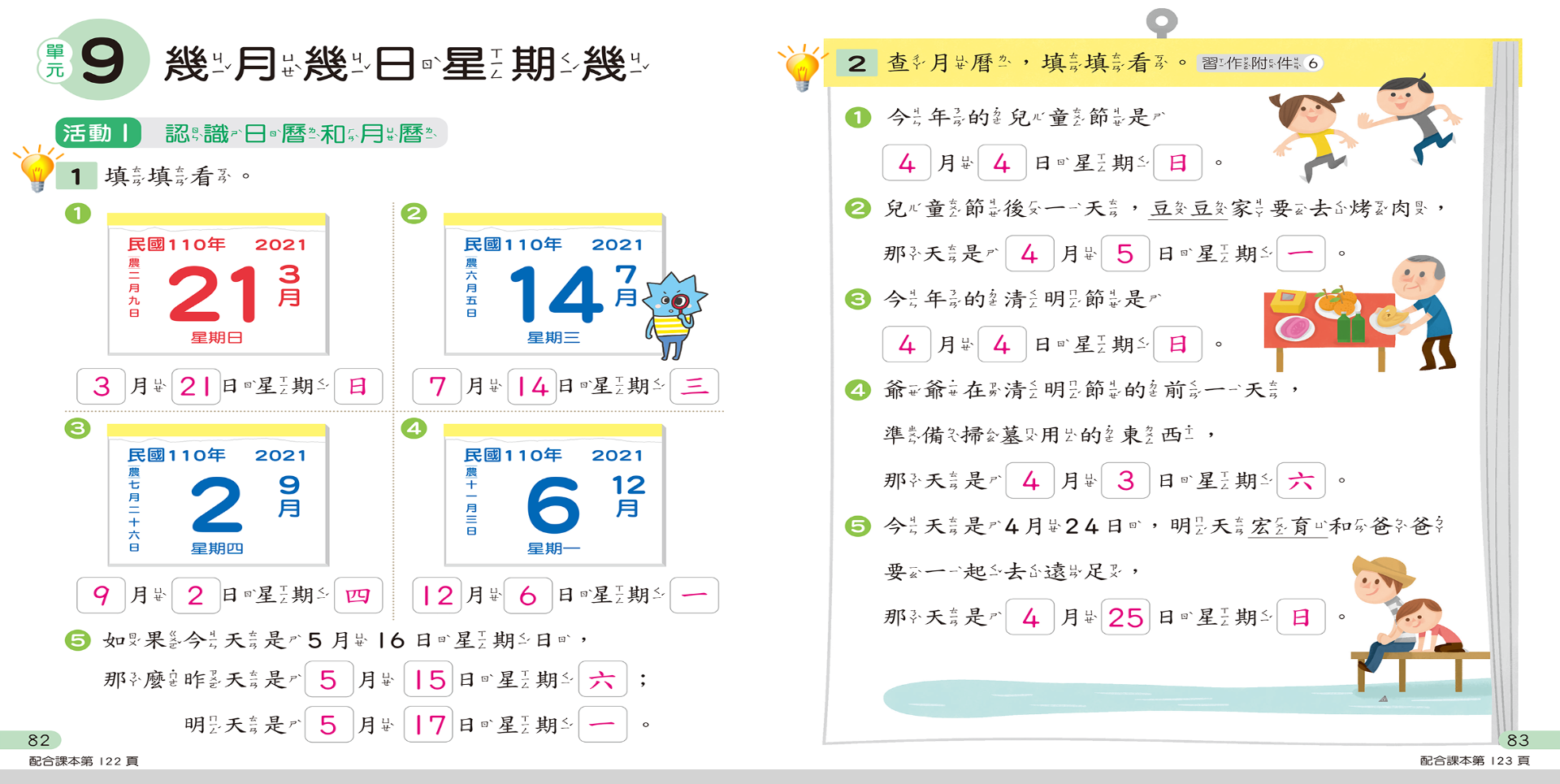 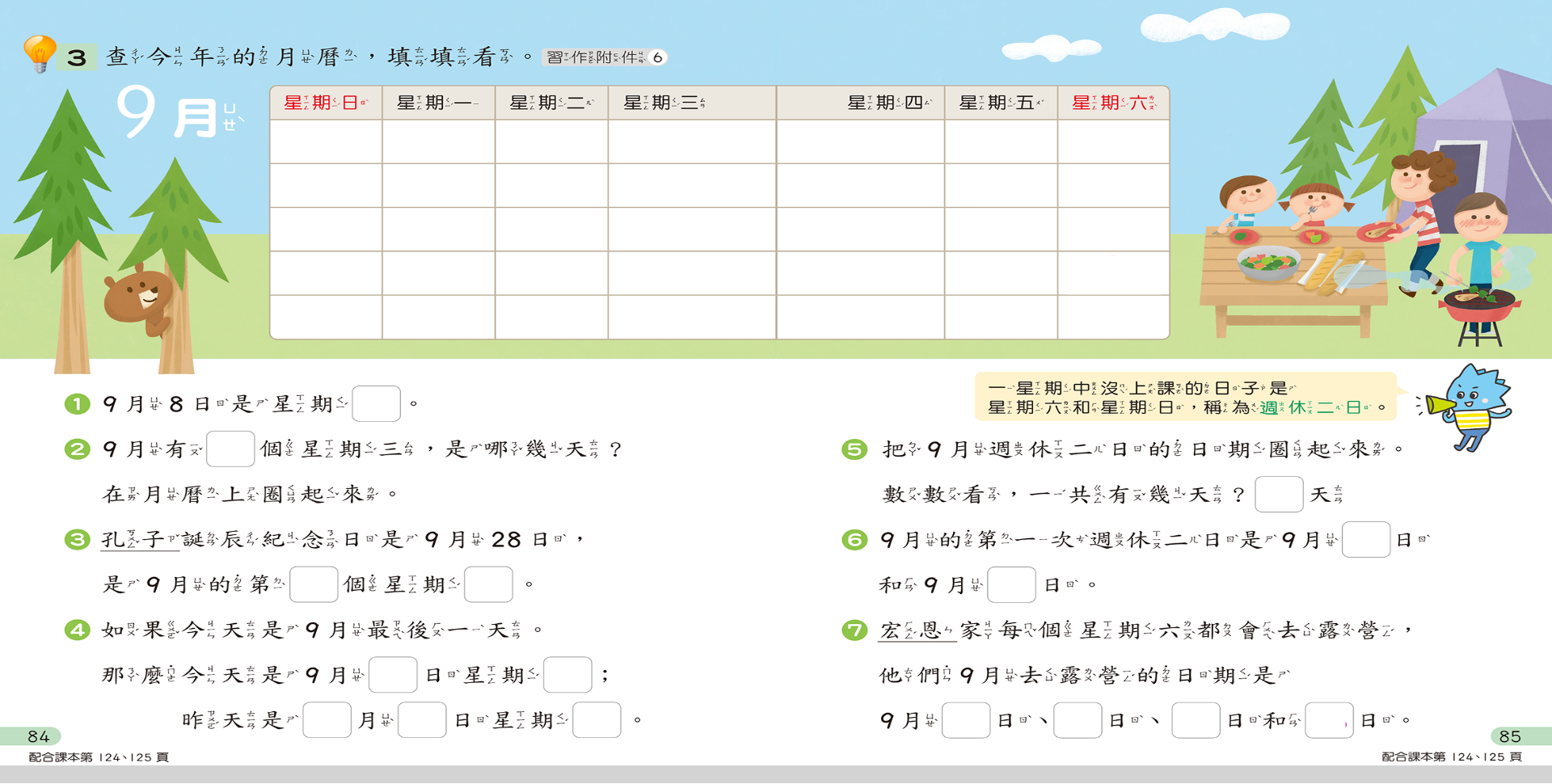 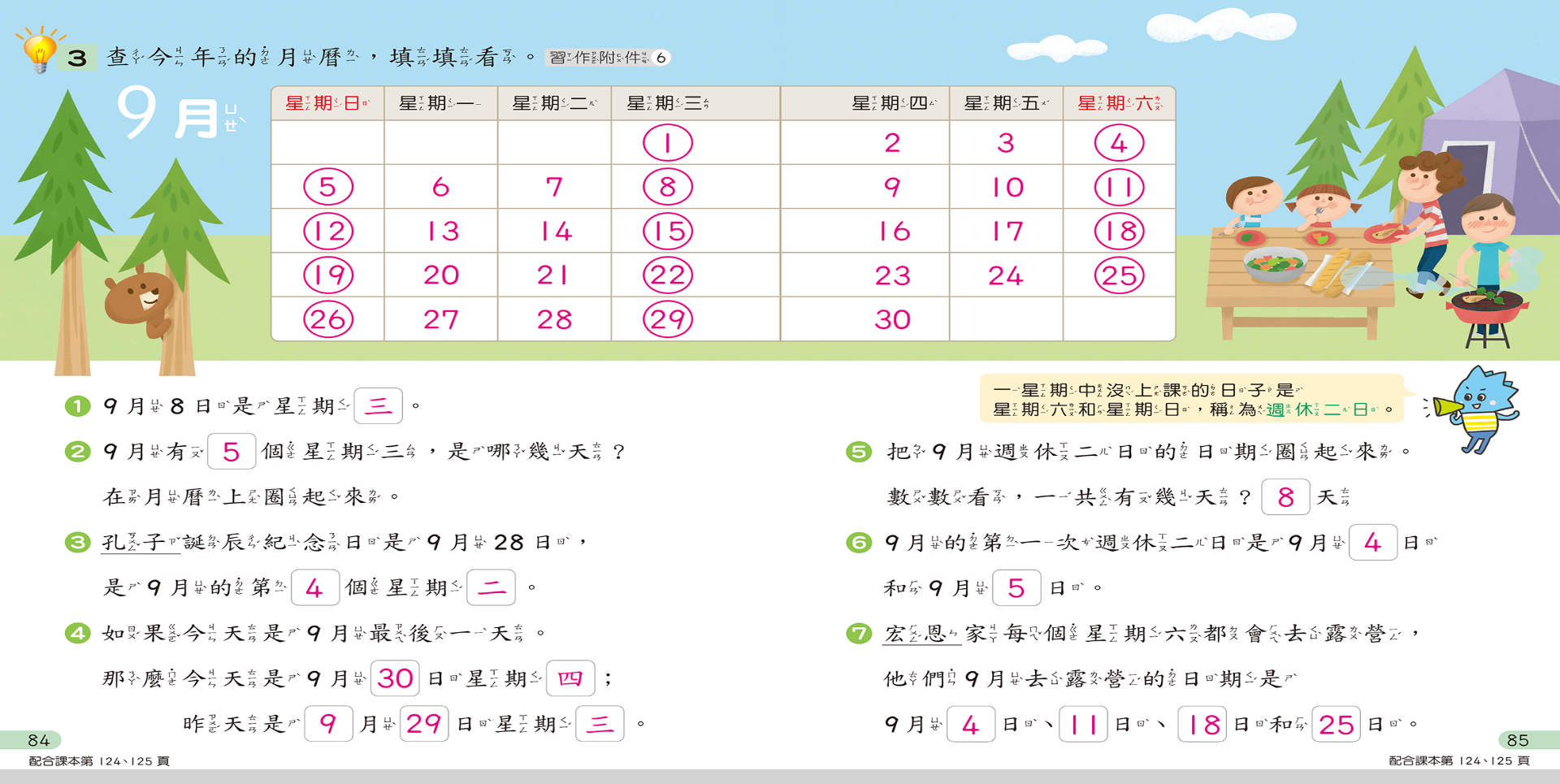 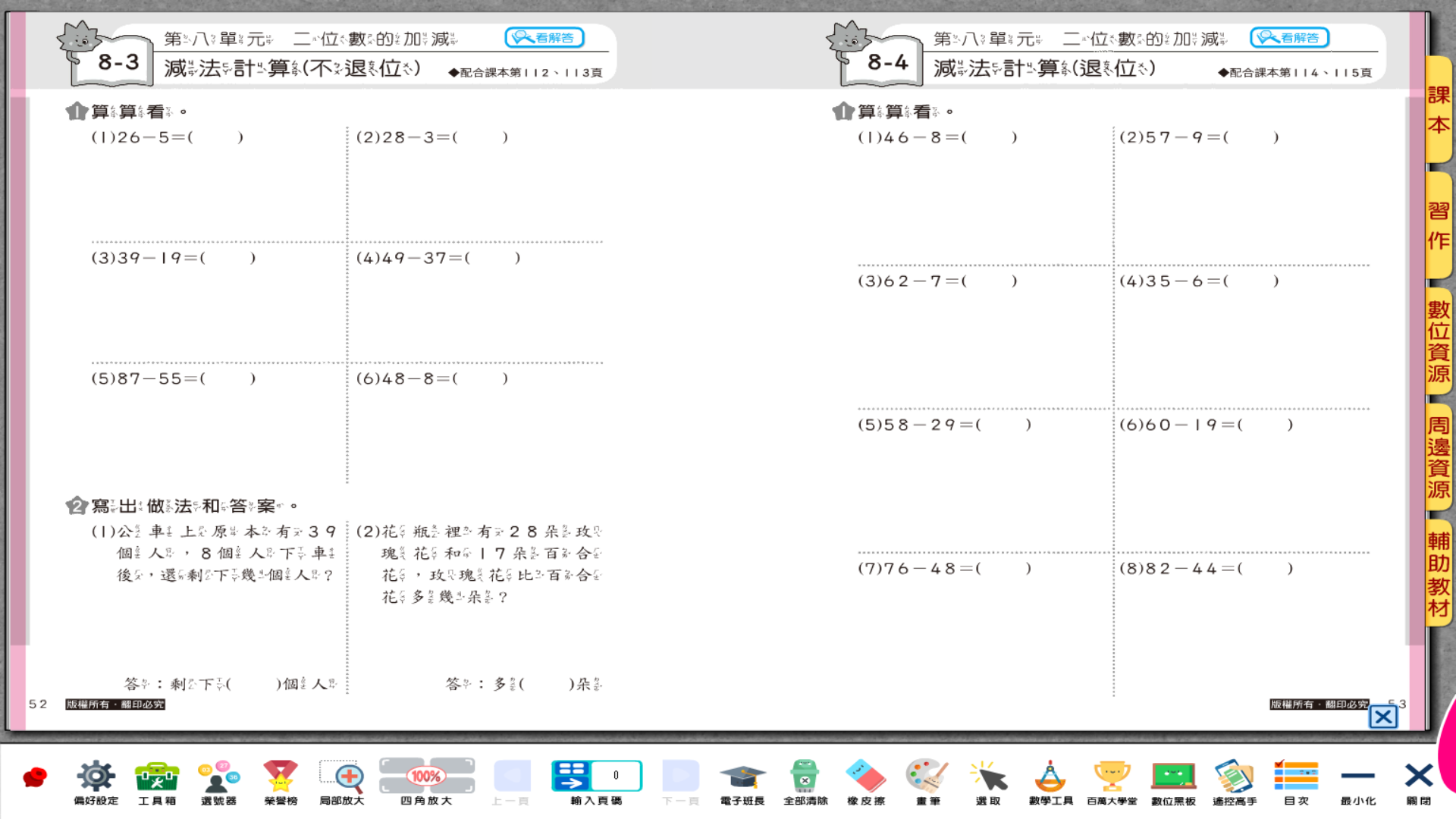 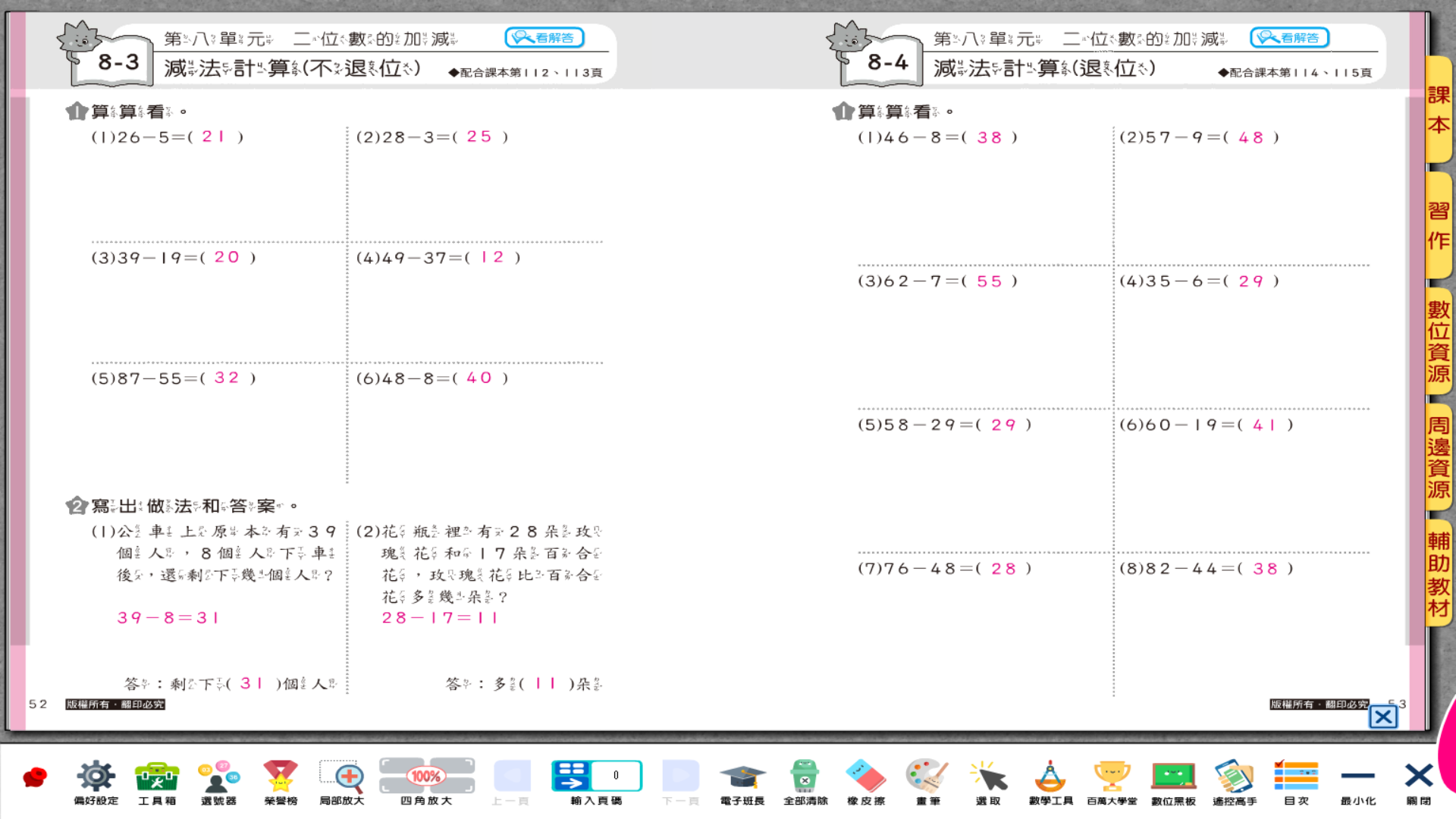 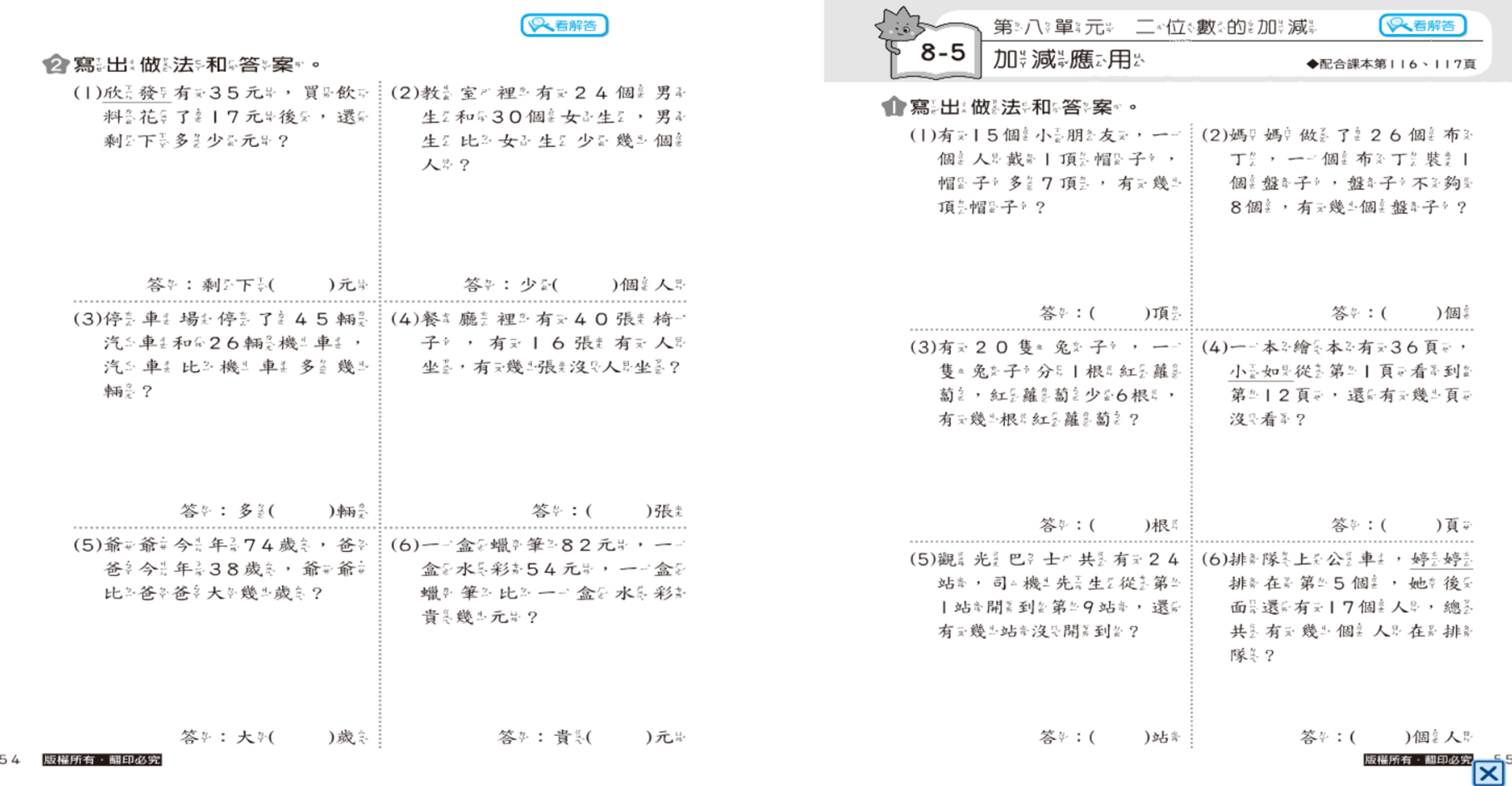 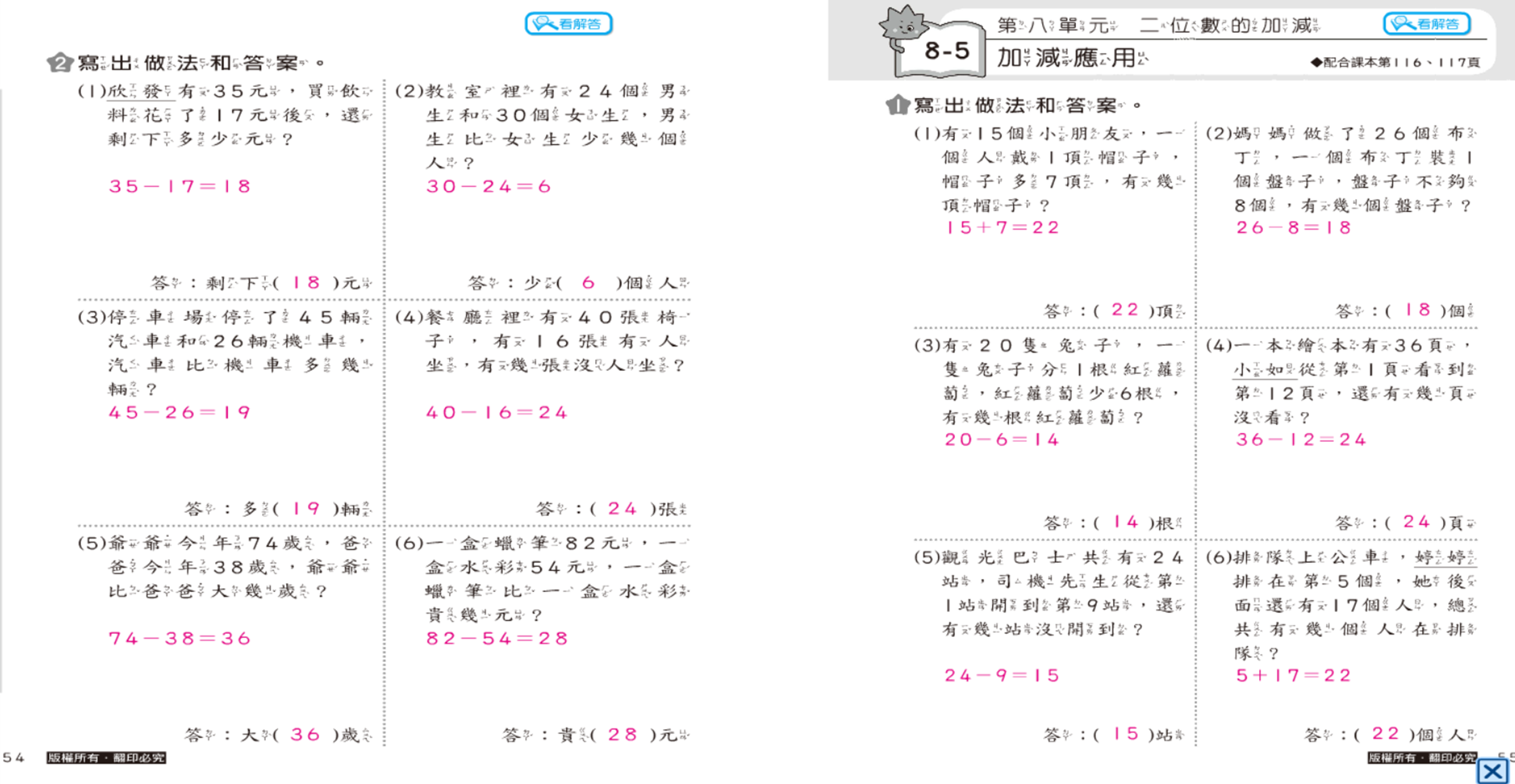